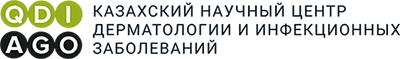 Казахский научный центр дерматологии и инфекционных заболеваний МЗ РК
Основные направления по компоненту ВИЧ
в рамках нового гранта Глобального фонда 
на 2024-2026 годы
15 марта  2023 года
Рекомендации Глобального Фонда
 (согласно письма о выделении гранта для Казахстана на борьбу с ВИЧ и ТБ от 16 декабря 2022 г.)
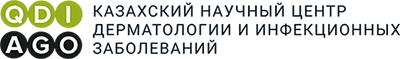 Запрашиваемая сумма: 7 422 991.00 долларов США,
является дополнением к государственному финансированию для:
укрепления системы здравоохранения в борьбе с ВИЧ,
улучшения эпидемиологической ситуации по ВИЧ, снижение  новых случаев 
в соответствии:  
- с национальными стратегическими документами, обзорами отчетов, программ;
- последними глобальными техническими рекомендациями ВОЗ, ЮНЭЙДС 


Конечная цель совместных усилий: 
мобилизовать национальные ресурсы здравоохранения для достижения цели:
«Остановить ВИЧ к 2030 году»
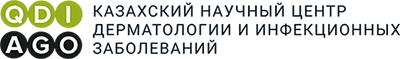 Рекомендации Глобального Фонда
Сосредоточить внимание на достижении первых двух целей «95»

Усилить стратегический подход к профилактике и тестированию ВИЧ

Улучшить доступ к комбинированным методам профилактики для ключевых групп:
расширить масштабы до-контактной профилактики (ДКП) 
внедрить различные способы предоставления ДКП, адаптированные для лиц с повышенным риском заражения ВИЧ

Укрепить и расширить стратегии и вмешательства по тестированию на ВИЧ с учетом соответствующей политики и руководящих принципов:
в медицинских учреждениях
самотестирование
тестирование с использованием социальных сетей
индексное тестирование

Укрепить связь со службами ухода, поддержки и лечения ВИЧ для усиления приверженности к лечению

Привести национальные протоколы лечения по ВИЧ в соответствие с последними рекомендациями ВОЗ
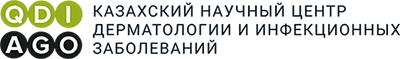 Приоритетные направления к запросу на финансирование
Цели по тестированию и лечению «95-95-95»
Цели Глобальной стратегии по противодействию ВИЧ
Менее 10% ЛЖВ и КГН подвергаются стигме и дискриминации
95% людей из группы риска заражения ВИЧ используют комплексную профилактику
95% ЛЖВ, получающие АРТ, имеют подавленную вирусную нагрузку
95% ЛЖВ, знают
свой ВИЧ-статус
95% ЛЖВ, знающие свой 
ВИЧ-статус, получают АРТ
Реализация Плана по борьбе со стигмой и дискриминацией на 2023–2025  годы в Республике Казахстан;
Исследование Индекса стигмы (2024г);
Правовая поддержка КГН и ЛЖВ;
Помощь в документировании КГН и ЛЖВ для получения медицинских услуг (тестирование, лечение).
Расширение тестирования на ВИЧ с использованием различных подходов и форматов (самотестирование, тестирование на базе НПО, мед. организаций и др.);
Увеличение доступности к тестированию КГН и половых, инъекционных партнеров ЛЖВ;
Закуп экспресс-тестов на ВИЧ (слюновых).
Обеспечение ЛЖВ эффективной схемой лечения TLD (Тенофовир/Ламивудин, Долутегравир) до закупа за счет государственного бюджета; 
Предоставление АРВ-лечения иностранным гражданам с ВИЧ и обеспечения мониторинга за лечением;
Обновление  национальных протоколов по предоставлению АРТ, в соответствии  с рекомендациями ВОЗ.
Применение мультидисциплинарного подхода к  усилению  мотивации  и приверженности АРТ;
Внедрение модели «сестринского ухода на дому» через патронажных медицинских сестер;
Консультирование ЛЖВ по принципу «равный-равному»
Расширение до-контактной профилактики (PrEP) для КГН, половых и парентеральных партнеров ЛЖВ;
Предоставление комплексных и эффективных профилактических услуг для КГН через НПО, соц.сети, веб консультантов с внедрением новых подходов финансирования НПО.
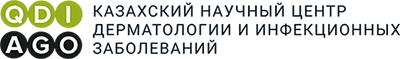 Благодарю за внимание!
E-mail: gf.davletgaliyeva@kncdiz.kz